Living as children of light
In the face of
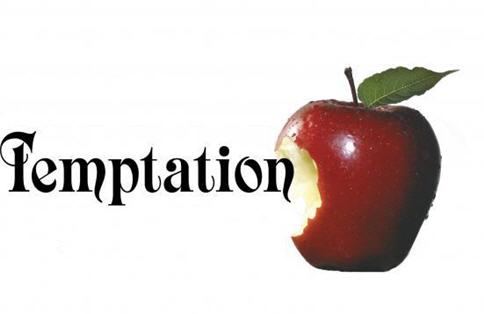 Matthew 4 v 1 – 11 
&
Luke 4 v 1 - 13
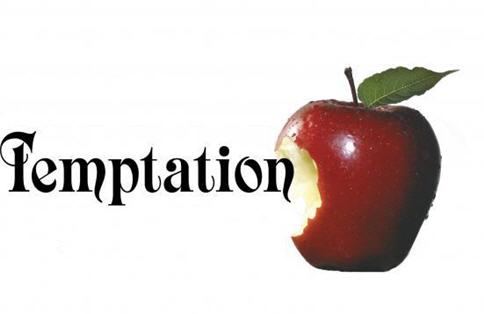 Introduction
Why temptation? To test what is in our hearts (Deuteronomy 8:2)
Remember how the Lord your God led you all the way in the wilderness these forty years, to humble and test you in order to know what was in your heart, whether or not you would keep his commands.

Why temptation? Part of God’s plan to grow us (Hebrews 4:15)
For we do not have a high priest who is unable to empathize with our weaknesses, but we have one who has been tempted in every way, just as we are—yet he did not sin.
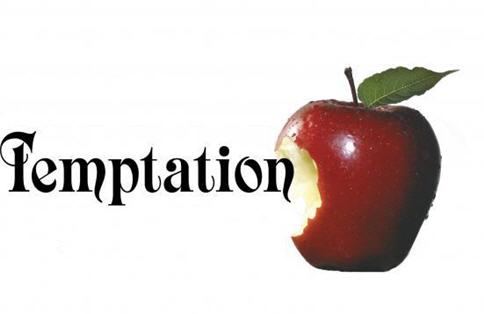 Introduction
Why temptation? Part of God’s salvation plan (Romans 5:17-19)
17 For if, by the trespass of the one man, death reigned through that one man, how much more will those who receive God’s abundant provision of grace and of the gift of righteousness reign in life through the one man, Jesus Christ! 18 Consequently, just as one trespass resulted in condemnation for all people, so also one righteous act resulted in justification and life for all people. 19 For just as through the disobedience of the one man the many were made sinners, so also through the obedience of the one man the many will be made righteous.
Why temptation? Glorious encouragement (1 Corinthians 10:13)
No temptation has overtaken you except what is common to mankind. And God is faithful; he will not let you be tempted beyond what you can bear. But when you are tempted, he will also provide a way out so that you can endure it.
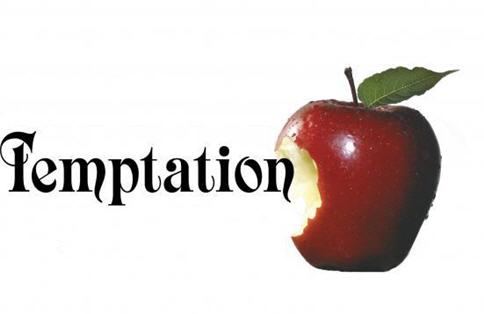 The Temptations
1. The temptation of Normal Identity
Jesus was hungry and needed something to eat – very normal
Jesus “If you are the Son of God”
Jesus’ response “It is written” (Deuteronomy 8:3) 
He humbled you, causing you to hunger and then feeding you with manna, which neither you nor your ancestors had known, to teach you that man does not live on bread alone but on every word that comes from the mouth of the Lord.
Bread AND the Word of God
Be on the attack (Ephesians 6:17 & Philippians 4:19)
Take the helmet of salvation and the sword of the Spirit, which is the word of God.
And my God will meet all your needs according to the riches of his glory in Christ Jesus.
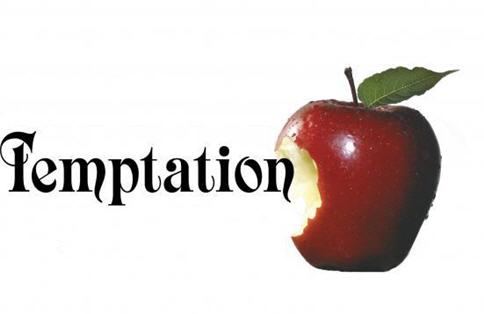 The Temptations
2. The temptation of Sensational Foolishness
Has God said – the same tactics used by Satan (Genesis 3:1)
Now the serpent was more crafty than any of the wild animals the Lord God had made. He said to the woman, “Did God really say, ‘You must not eat from any tree in the garden’?”
Has God said – misinterpreting scripture by Satan (Psalm 91)
Jesus said in response to the devil (Deuteronomy 6:16)
Do not put the Lord your God to the test as you did at Massah.
Jesus said in response to showboating religious leaders (Mark 12:38-40)
As he taught, Jesus said, “Watch out for the teachers of the law. They like to walk around in flowing robes and be greeted with respect in the marketplaces, 39 and have the most important seats in the synagogues and the places of honour at banquets. 40 They devour widows’ houses and for a show make lengthy prayers. These men will be punished most severely.”
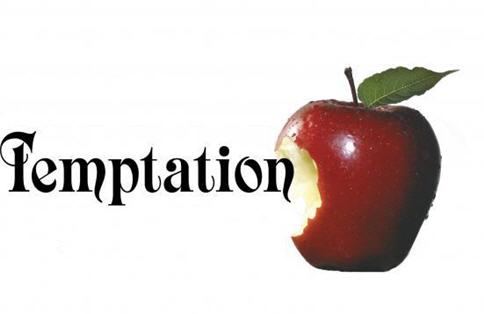 The Temptations
3. The temptation of Power Possessions
A crown without the cross
Bow down and worship the world and all its goodies
Fruitful soil!
Jesus says, “Get away Satan, worship God ONLY” (Dt 6:13)
Paul’s testimony (Philippians 3:4b-8)
If someone else thinks they have reasons to put confidence in the flesh, I have more… 7 But whatever were gains to me I now consider loss for the sake of Christ. 8 What is more, I consider everything a loss because of the surpassing worth of knowing Christ Jesus my Lord, for whose sake I have lost all things. I consider them garbage, that I may gain Christ
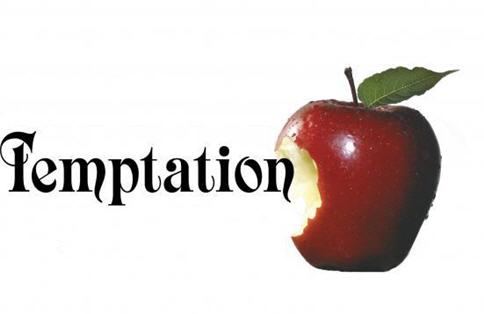 The Temptations
3. The temptation of Power Possessions
A crown without the cross
Bow down and worship the world and all its goodies
Fruitful soil!
Jesus says, “Get away Satan, worship God ONLY” (Dt 6:13)
Paul’s testimony (Philippians 4:12-19 abbreviated)
I know what it is to be in need, and I know what it is to have plenty. I have learned the secret of being content in any and every situation, whether well fed or hungry, whether living in plenty or in want. 13 I can do all this through him who gives me strength… 19 And my God will meet all your needs according to the riches of his glory in Christ Jesus.
James’ challenge (James 4:7)
Submit yourselves, then, to God. Resist the devil, and he will flee from you.
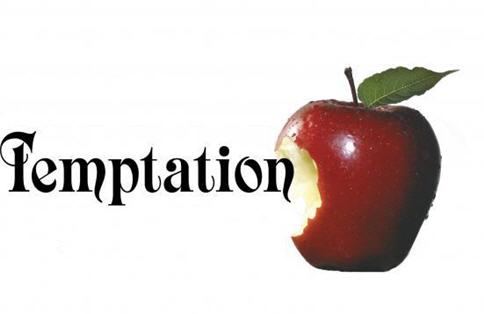 Until the ‘Next Time’
Round 1 to Jesus but it’s a war! There are lots of skirmishes to come culminating at Calvary, the decisive blow to Satan.

Jesus was not primarily an example to follow but was tempted in the wilderness as our Saviour
“His victory in the desert becomes ours, and so we are no longer slaves to sin, unable to resist temptation. We fight against the allure of sin by going to Jesus in faith and prayer, knowing that the One who fought the tempter on our behalf is with us in our time of need.”
(Mike Mckinley)